Kollektivtrafikens bidrag till tillgänglighet och social rättvisa
Christina Lindkvist

K2 - Nationellt kunskapscentrum för kollektivtrafik
Malmö universitet
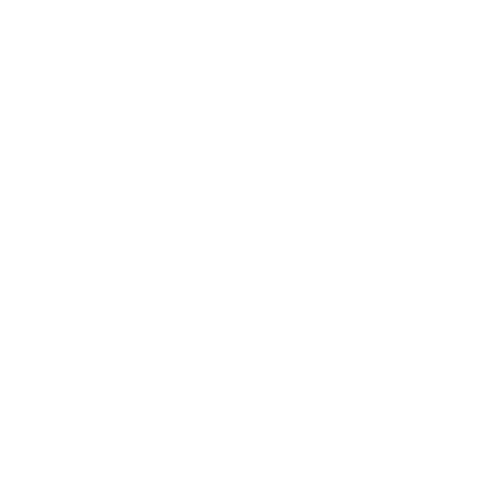 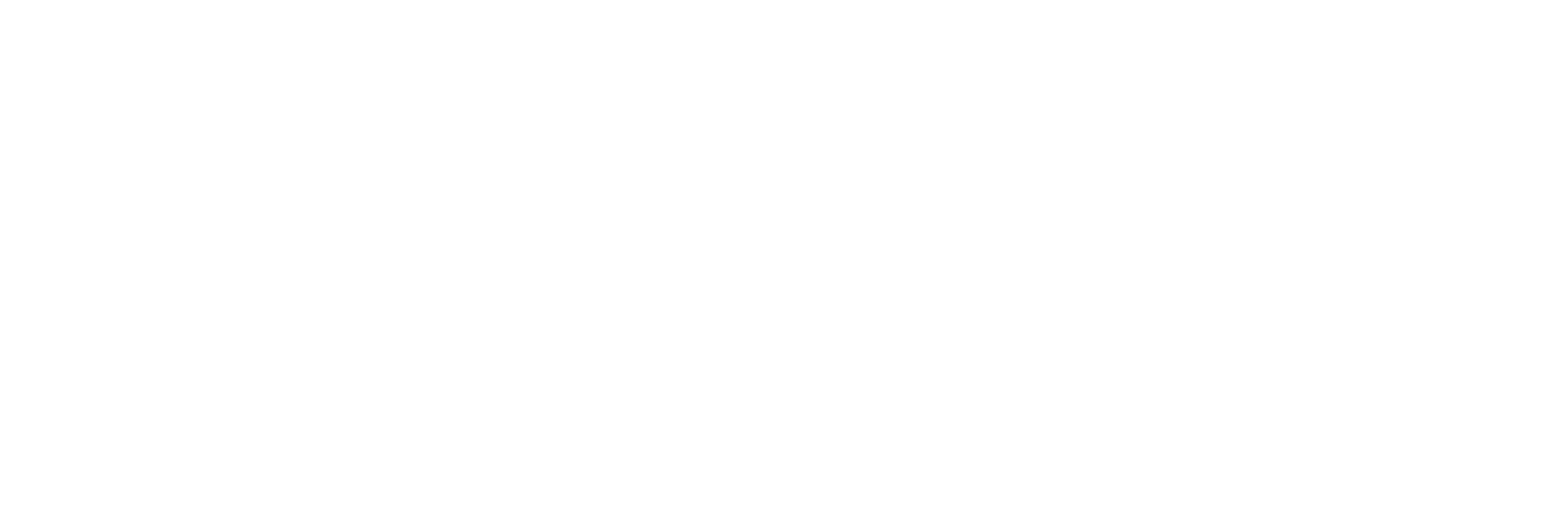 [Speaker Notes: Projektledare: Jessica Berg, VTI, övriga projektdeltagare: Malin Henriksson, VTI, Anders Wretstrand LTH, Jakob Allanson, Mau
Kvalitativ studie baserad på fokusgruppsintervjuer, resedagböcker och dokumentanalys.]
Social exkludering
‘…den process som hindrar människor från att delta i ekonomiska, politiska aktiviteter och det sociala livet vilket resulterar i reducerad tillgänglighet till service, tjänster, sociala nätverk och därmed livschanser som beror på helt eller delvis otillräcklig mobilitet i ett samhälle som förutsätter och prioriterar hög mobilitet’ (Kenyon et al 2003:210, i Lucas 2012, min övers.)
[Speaker Notes: I grund och botten handlar det om rättvisa och ge människor likvärdiga villkor för att ingå i samhällsgemenskapen och att samhället kompenserar grupper som inte har råd att äga en egen bil för sin geografiska mobilitet. Vissa områden hamnar i transportskugga

Syftet är att studera mobilitetsstrategier hos människor som bor, arbetar eller deltar i aktiviteter i socialt utsatta urbana områden, med ett särskilt fokus på hur kollektivtrafiken
Upplevs
Internationell forskning visar betydelsen av tillgängliga persontransporter
Utanförskapsområden: ofta geografiskt isolerade och dåligt kollektivtrafikförsörjda
Fattiga hushåll i dessa spenderar oproportionellt hög andel av disponibel inkomst på transporter
Fysiska miljöns utformning och bristande underhåll begränsar rörligheten hos vissa grupper
vs, används och kan tillgodose mobilitetsbehov.]
Bristande tillgänglighet i svenska miljonprogramsområden?
Social hållbarhet – tillgänglig kollektivtrafik en rättighetsfråga oavsett var en bor
Vilka mönster går att identifiera i svenska miljonprogramsområden beträffande kollektivtrafikförsörjning och resande? 
Vilka mobilitetsstrategier tillämpar människor i svenska utanförskapsområden: delar av Angered och Botkyrka?
Tillgänglig kollektivtrafik för alla? Några resultat
Låg inkomst, låg utbildning och bristande kunskaper i det svenska språket är faktorer som hör ihop med socialt utsatta områdens karaktär och som gör det svårt att ta körkort, skaffa bil eller flytta närmare jobb och skola. En väl fungerade kollektivtrafik är därför en viktig resurs för delaktighet och integrering i samhället.
För resenärer med begränsade ekonomiska resurser kan både enkel- och månadsbiljetter i kollektivtrafiken vara dyra att köpa.

För de som arbetar kvällar, nätter och helger, och för de som arbetar på arbetsplatser utanför kollektivtrafikstråk, utgör pendling med kollektivtrafik en utmaning.
Avstånd till hållplatser, geografi, topografi, väder, väglag, mörker och ljus, upplevd trygghet och parkeringsmöjligheter för cykel och bil är avgörande för hur tillgänglig kollektivtrafiken upplevs.

En dokumentanalys visar att kollektivtrafikplaneringen fokuserar på resande under kontorstider och tar hänsyn till resenärer med funktionsvariation.
Slutsatser
Svenska miljonprogramsområden är i internationell jämförelse väl kollektivtrafikförsörjda – svensk samhällsplaneringstradition
Verksamhetsområden utanför kollektivtrafikstråken är däremot svårtillgängliga med kollektivtrafik
Kollektivtrafik behöver integreras i planeringen av nya bostads- och verksamhetsområden
Fler alternativ till biljettlösningar för att göra det billigare för fattiga hushåll att resa kollektivt
Litteratur, publicerad och kommande
Berg, J., Allanson, J., Henriksson, M. & Lindkvist, C. (2019). Hur kan kollektivtrafiken bidra till tillgänglighet och social rättvisa? En studie av mobilitetsstrategier i socialt utsatta områden av K2 Outreach 2019:4 laddas ner från www.k2centrum.se
Henriksson, Malin. "Utsatt på arbetsmarknaden och beroende av kollektivtrafiken. Transportfattigdom i ett svenskt sammanhang." Tidskrift för genusvetenskap 40.2 (2019): 75-96.
Berg, J., Henriksson, M., Lindkvist, C. & Lucas, K. (kommande) Mobility and public transport access in socially deprived urban areas in Sweden- a qualitative study
Henriksson, M. & Lindkvist, C. (red. kommande) Kollektiva resor –En mångfald av mobilitetsstrategier.
Vitrano, C. & Lindkvist, C. (f.c) Justice in regional transport planning through the lens of Iris Marion Young, Planning, Practice and Research
Allanson, J. & Lindkvist, C. (kommande) Rättvis kollektivtrafikförsörjning?